Figure 4. OD plasticity measured with repeated OIS following LTMD. (A) An example of response magnitude maps for the ...
Cereb Cortex, Volume 26, Issue 5, May 2016, Pages 1975–1985, https://doi.org/10.1093/cercor/bhv014
The content of this slide may be subject to copyright: please see the slide notes for details.
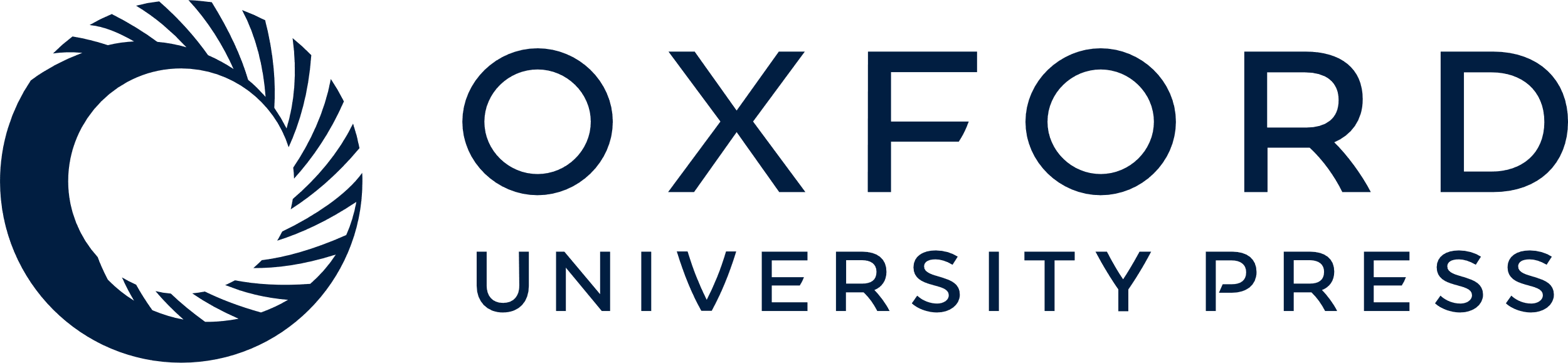 [Speaker Notes: Figure 4. OD plasticity measured with repeated OIS following LTMD. (A) An example of response magnitude maps for the contralateral (contra) or ipsilateral (ipsi) eye for a WT mouse at eye opening and after 8 days binocular vision. Anterior (A), posterior (P), lateral (M), and medial (M) orientation of the image are indicated. Scale bar = 0.4 mm (B) Average ODI values for nondeprived (normal) WT and ngr1−/− mice and WT and ngr1−/− mice post-LTMD at eye opening and following 2,4, and 8 days of binocular vision, as well the average ODI of nondeprived WT and ngr1−/− mice. The gray bar represents the range of ODI values typical adult nondeprived WT (n = 4) and ngr1−/− mice (n = 4). Each mouse was imaged at each time point. The trajectory of recovery of OD in WT and ngr1−/− mice are similar (WT, n = 4, 2 days post-LTMD 0.04 ± 0.06 vs. nondeprived 0.20 ± 0.01, P < 0.02; ngr1−/−, n = 4, 2 days post-LTMD 0.04 ± 0.02 vs. nondeprived 0.20 ± 0.01, P  0.9; ngr1−/−, 4 days post-LTMD 0.28 ± 0.04 vs. nondeprived 0.20 ± 0.01, P > 0.8; WT, 8 days post-LTMD 0.28 ± 0.07 vs. nondeprived 0.20 ± 0.01, P > 0.9; ngr1−/−, 8 days post-LTMD 0.28 ± 0.04 vs. nondeprived 0.20 ± 0.01, P > 0.8; Kruskal–Wallis test followed by Dunn's multiple comparison test) (C). The average magnitude of response to a visual stimulus presented to the contralateral eye of nondeprived WT and ngr1−/− mice, at eye-opening and after 2, 4, and 8 days of binocular vision following LTMD. (D) The average magnitude of responses to a visual stimulus presented to the ipsilateral eye of nondeprived WT and ngr1−/− mice, at eye-opening and after 2, 4, and 8 days of binocular vision following LTMD.


Unless provided in the caption above, the following copyright applies to the content of this slide: © The Author 2015. Published by Oxford University Press. All rights reserved. For Permissions, please e-mail: journals.permissions@oup.com]